Biblical modesty
Genesis 3:7-10
Knowing God’s Standard for Modest Dress
God made “tunics” for them
Genesis 3:21
Covered from their shoulders on down
God instructed the Israelites
Exodus 20:26
Exodus 28:40-43
The New Testament
1 Peter 2:9
1 Timothy 2:9-10
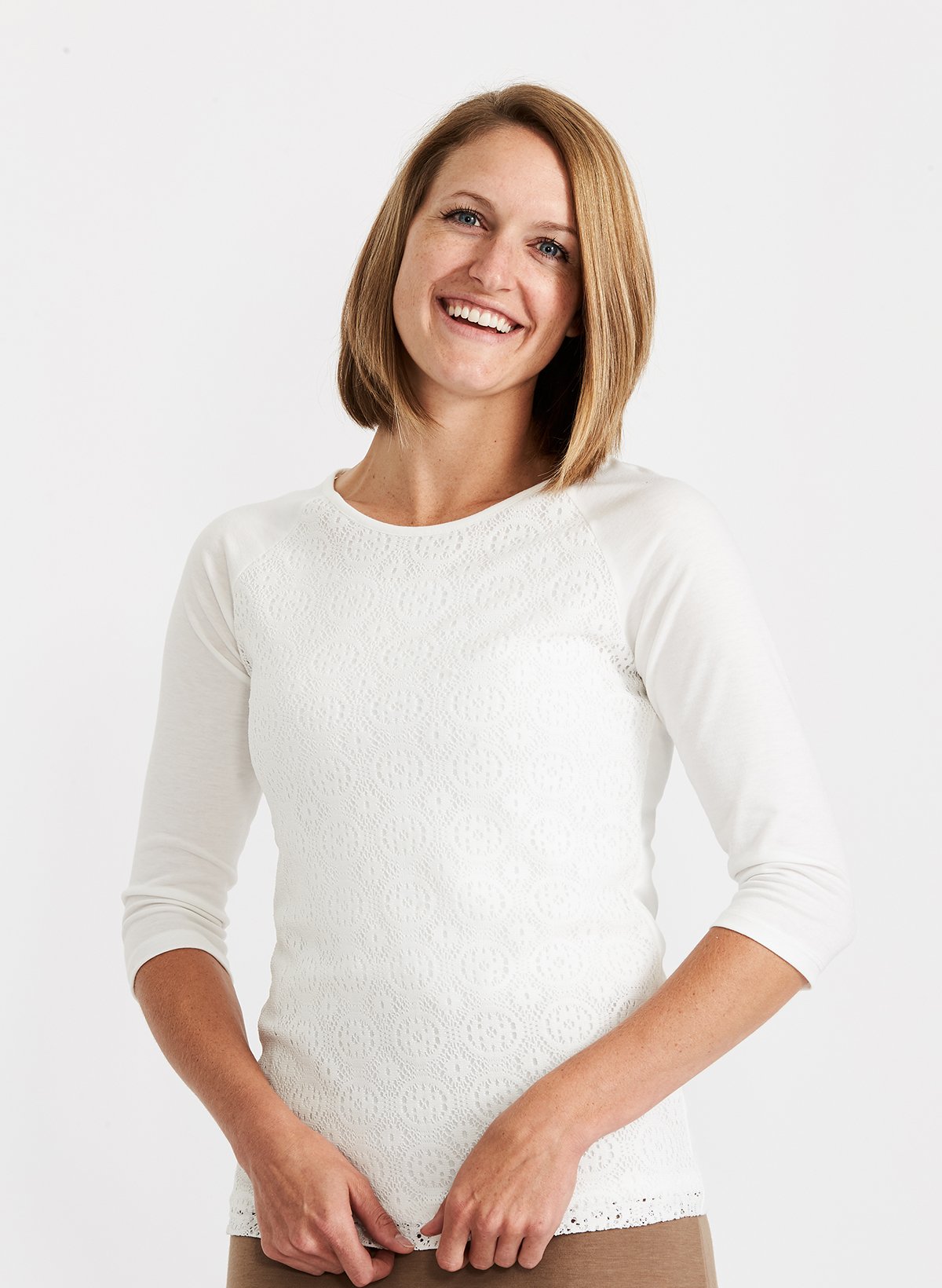 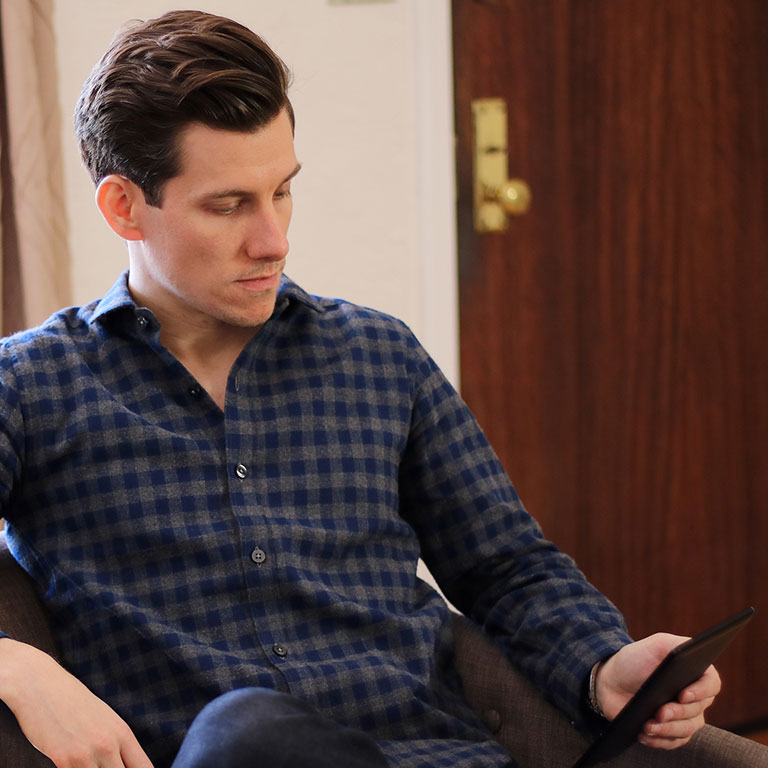 Richie Thetford								  	                 www.thetfordcountry.com
Understanding the Consequences of Immodesty
Direct Consequences
Sexual lust – Matthew 5:28
Pornography – 1 John 2:16
Undesired sexual advances – Ephesians 5:4
Lewdness – Galatians 5:19
Fornication – Ephesians 5:3
Homosexuality – 1 Corinthians 6:9
Adultery – Hebrews 13:4
Rape – 1 Corinthians 6:9
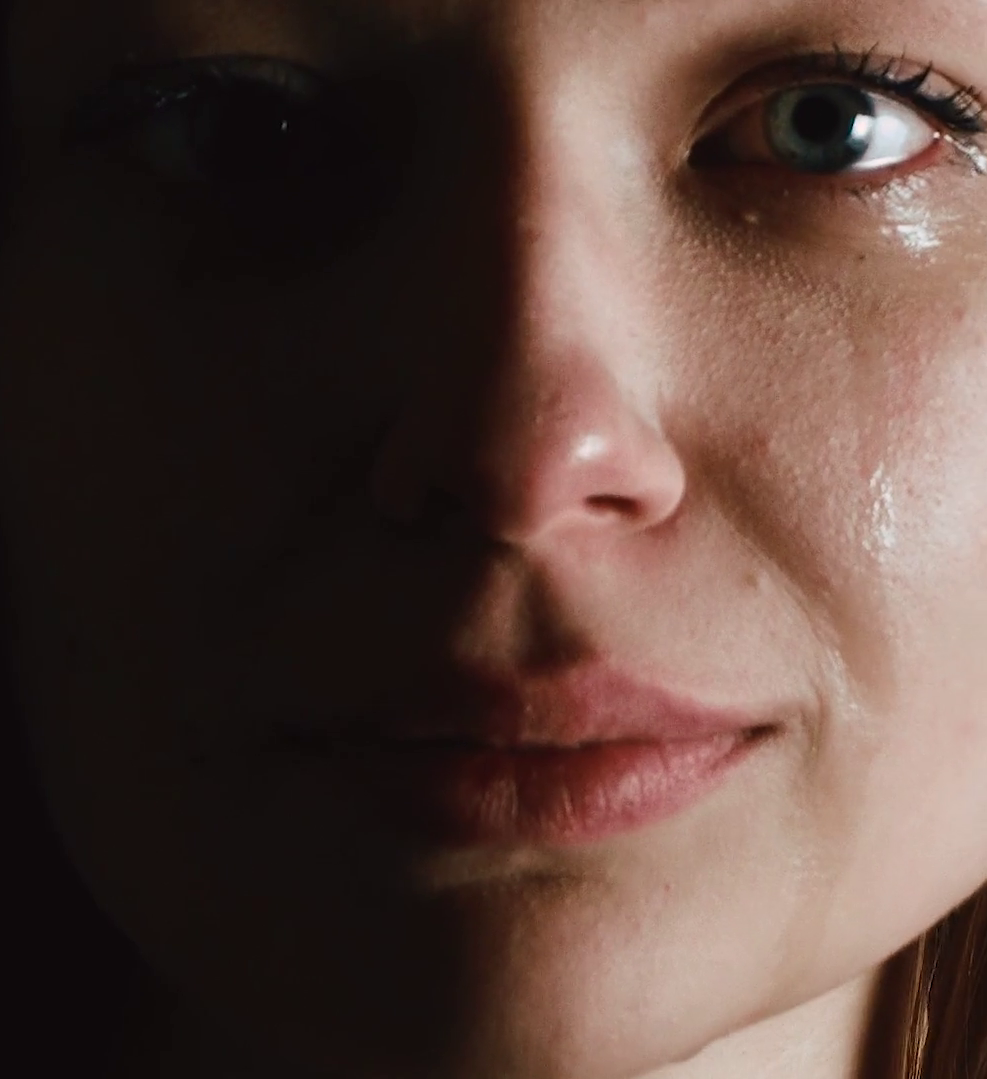 Richie Thetford								  	                 www.thetfordcountry.com
Understanding the Consequences of Immodesty
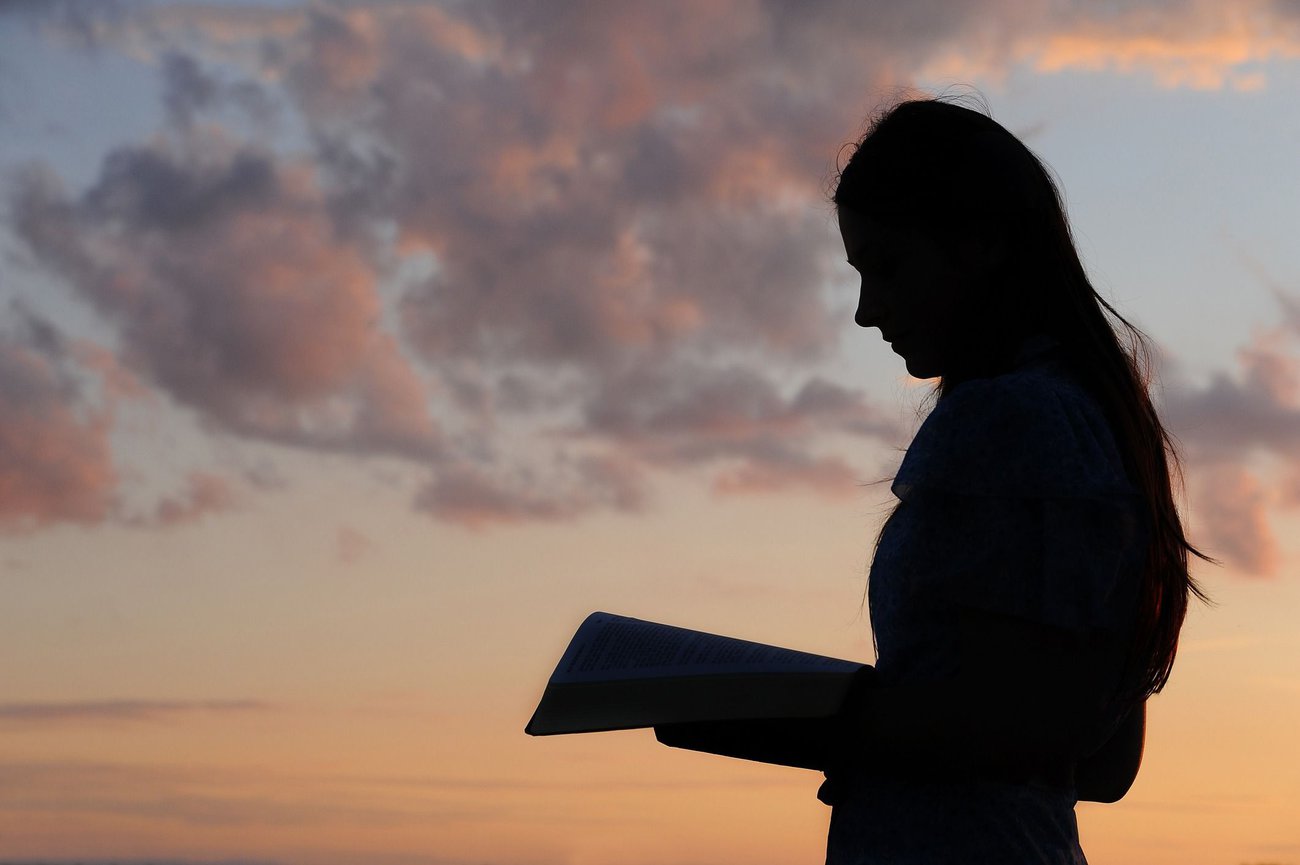 Secondary Consequences
Sexual disease
Illegitimate pregnancy
Murder
Drug abuse
Ultimate Consequence
Eternal damnation
Immodesty is the root of much evil in this world
Richie Thetford								  	                 www.thetfordcountry.com
Taking a Stand for Modesty
Dress for GOD – not self or others
Philippians 2:15
1 Peter 4:4
1 Peter 3:10-12
How does the Christian remainmodest in an immodest world?
Knowing God’s standard
Knowing the consequences
Taking a stand for modesty
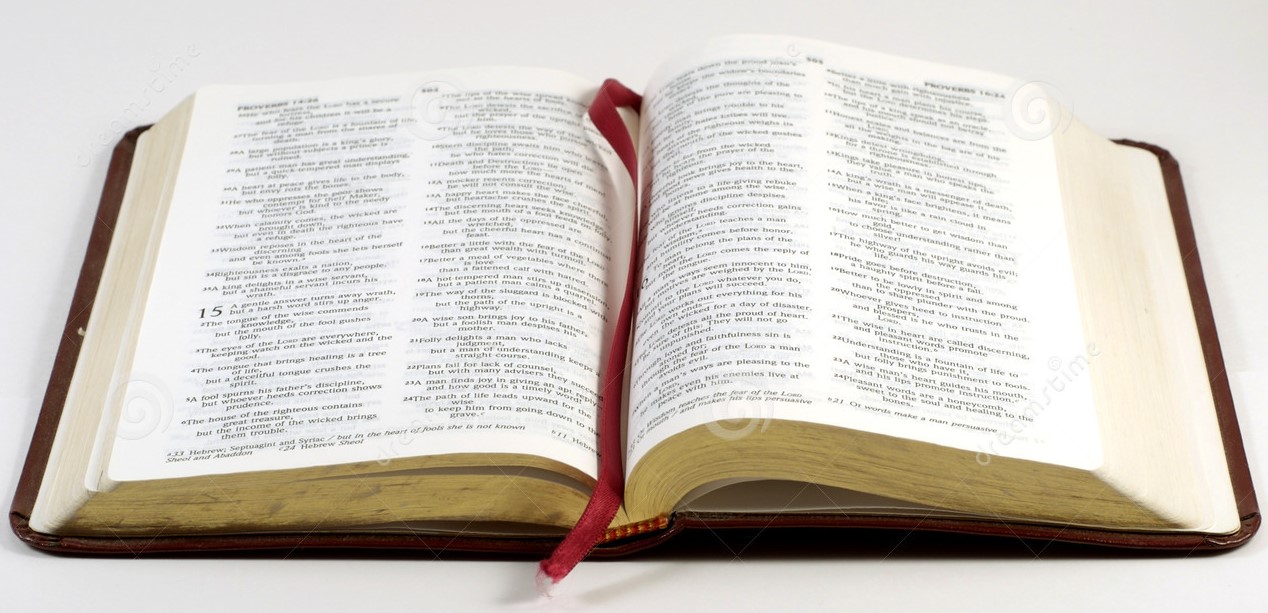 Richie Thetford								  	                 www.thetfordcountry.com
Biblical modesty
Practice God’s teaching in our daily livesas Christians
“professing godliness”